English 7                       Tue, Sept 12th, 2017
UNIT 2 . HEALTH
PERIOD 12: LESSON 4. COMMUNICATION
Welcome to our class
Teacher: Nguyen Thi Thu Ha
Look and write the names of the health problems
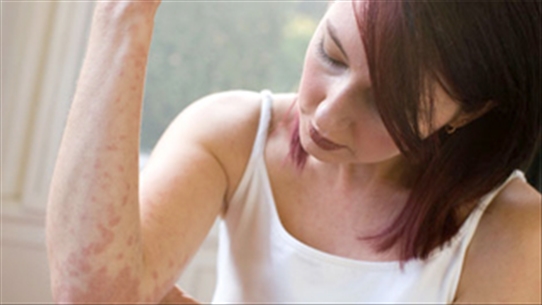 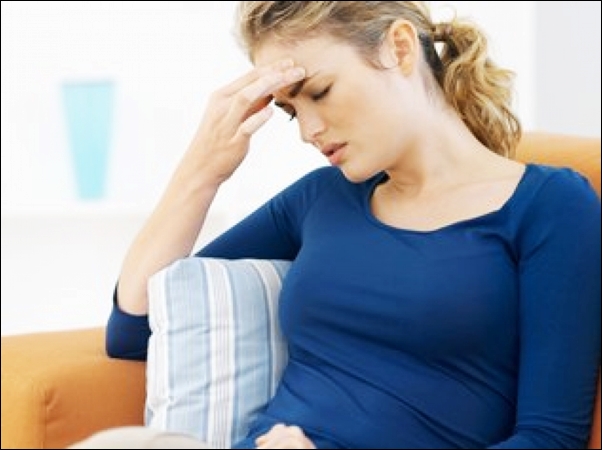 (an) allergy
flu
sickness
3. …………………
1. ……………….
2. ………………….
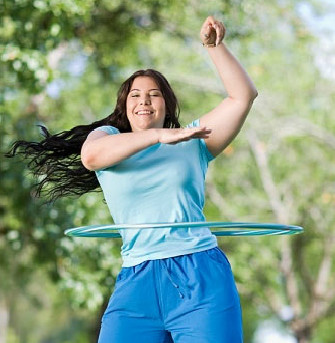 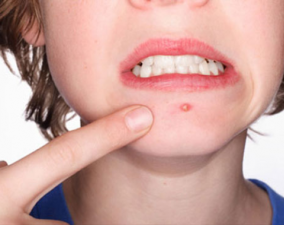 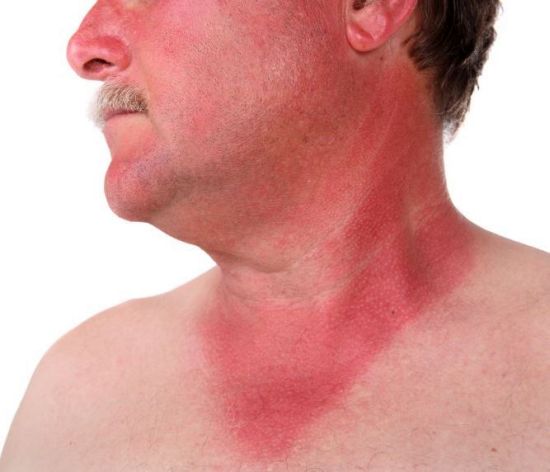 (put on) weight
4
sunburn
spots
5. ………………….
6. ………………
I. New words
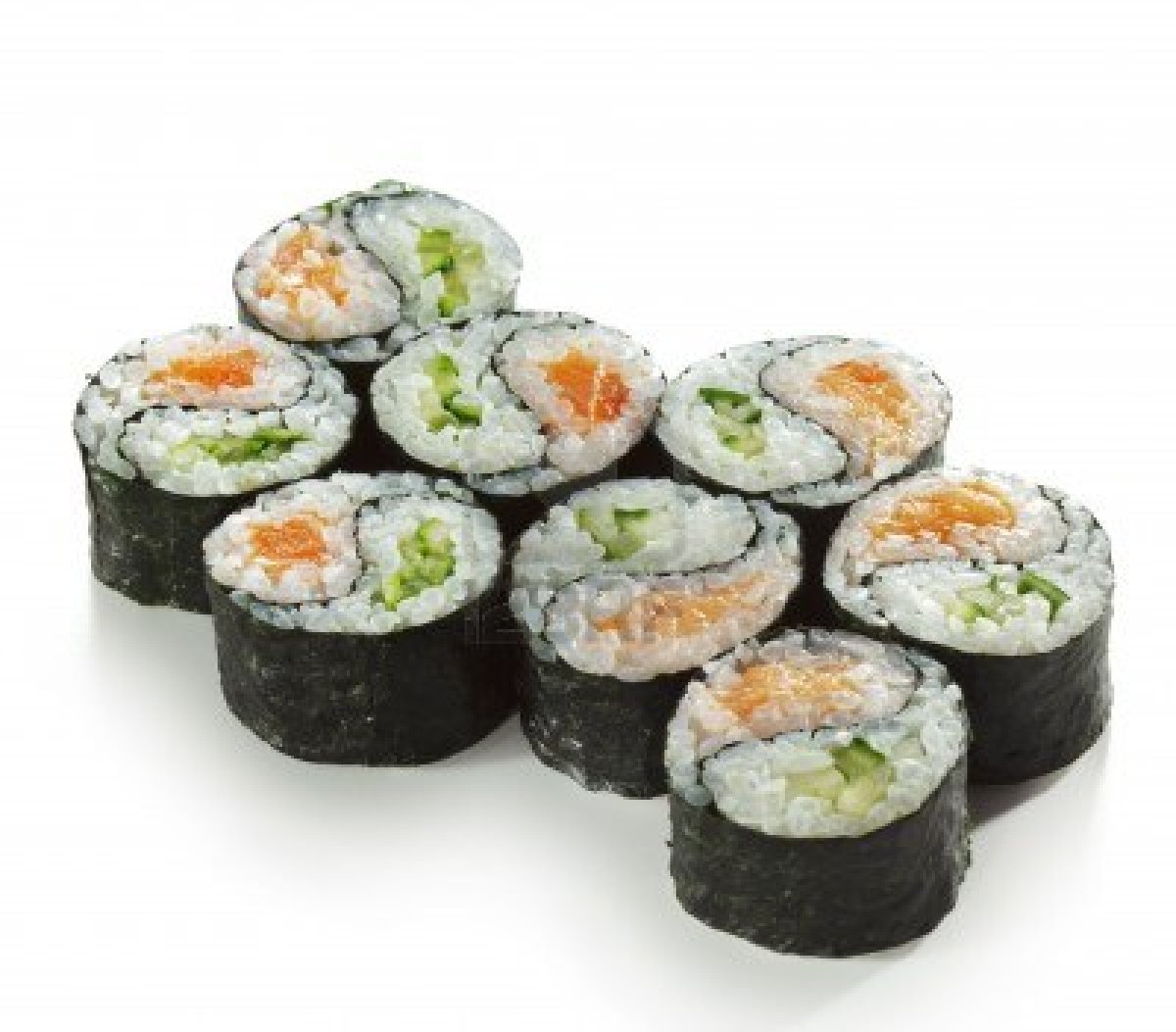 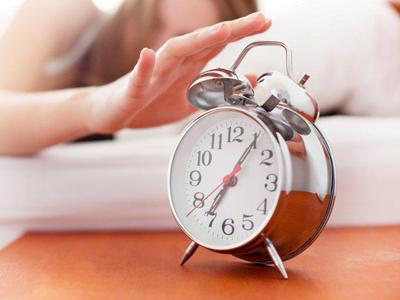 NO
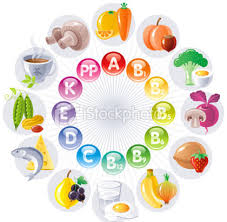 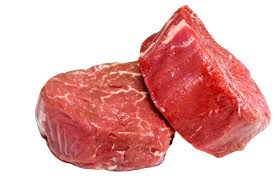 I. New words:
myth / mɪθ / (n): huyền thoại, việc hoang đường

sushi / ˈsuːʃi / (n): su- si

vitamin / ˈvɪtəmɪn / (n): vitamin

sleeping in /ˈsliːpɪŋ ɪn/ (n): ngủ nhiều, ngủ nướng

vegetarian /ˌvedʒɪˈteərɪən / (n): người ăn chay
Checking vocabulary:
sushi/ˈsuːʃi/ (n)                             việc hoang đường
vitamins/ˈvɪtəmɪnz /(n)                   người ăn chay   
sleep in/sliːp ɪn/                                      vi-ta-min
vegetarian/ˌvedʒɪˈteərɪən/(n)              ngủ nướng
myth / mɪθ/ (n)                                  cơm  cuộn
II. Practice
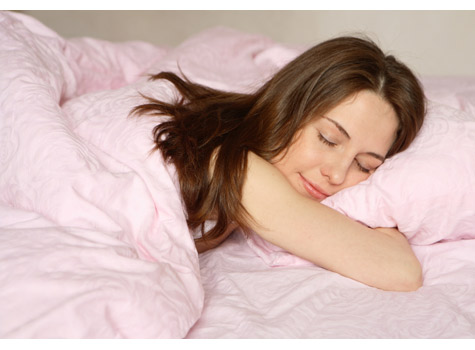 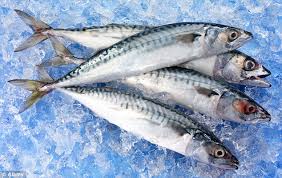 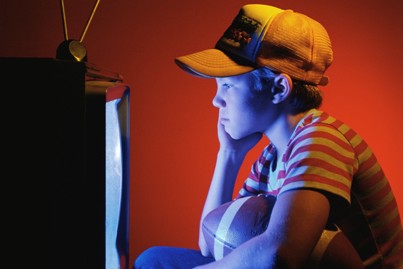 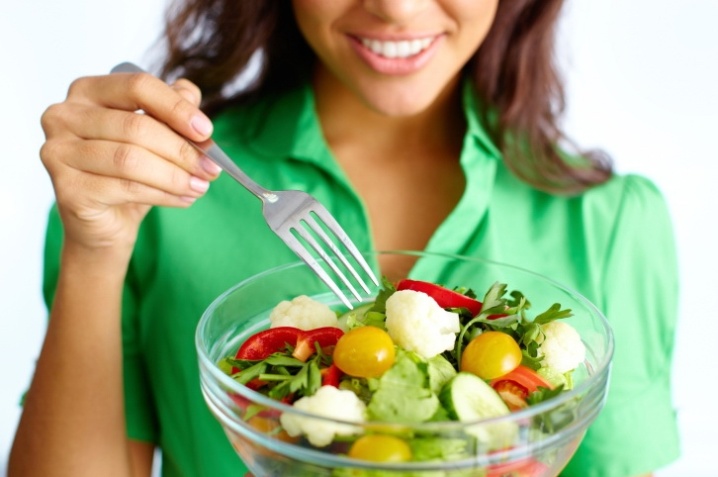 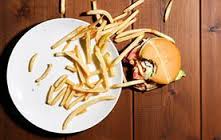 Task 1. Work in groups.
 		Discuss & write F (fact) or M (myth) for each statement
HEALTH FACTS OR MYTHS?
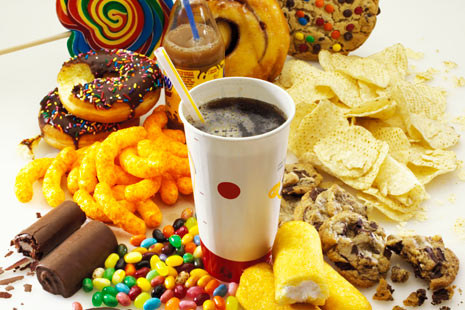 1. People who smile more are happier, and they live longer
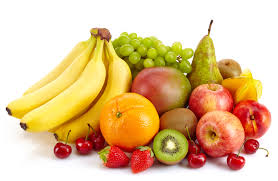 2. Sleeping in at the weekend helps you recover from a busy week
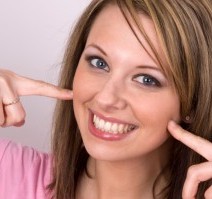 3. Eat more fresh fish, like sushi, and you will be healthier
4. Sitting too close to the TV hurts your eyes
5. Pick up food you drop quickly, and it’s safe to eat
6. Vegetarians don’t get enough vitamins in their food
II. Practice
Task 2. Listen to the radio show about “health facts or myths” 
             & check your answer in 1

HEALTH FACTS OR MYTHS?
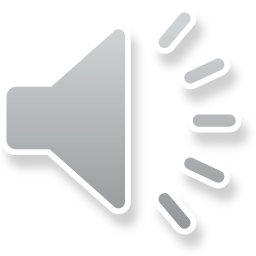 F
M
F
F
M
M
Tape script 
A:   So, can we smile more to live longer? 
B:   Yes, that’s absolutely true. 
A:   Does sleeping in help you recover? 
B:   No, false. Waking up at the same time is better.  
A:   Should we eat more fresh fish, like sushi? 
B:   No. Sushi is great. But we shouldn’t eat too much. 
A:   And sitting too close to the TV? 
B:   No, it’s not how close you sit. It’s how long you watch TV for. 
A:   How about picking up food we drop. Is it ok? 
B:   No, that’s a myth! You shouldn’t eat it, ever! 
A:   OK, last one. Do vegetarians get less vitamins? 
B:   No, that’s false. You don’t need meat to get your vitamins.
3. Discuss the following in groups. 
1. Which sentence are you most surprised by? Why? 
The sentence “No, it`s not how close you sit. It`s how long you watch TV for” makes me most surprised because my parents always say “Don’t sit too close to the TV. It hurts your eyes!”2. Do you know any health facts in Vietnam? 
Chicken soup is a good remedy for a cold.Tea is better for your health than coffee. Stress or lack of sleep causes pimples (spots), not because of chocolate.It is butter we put to bread and potatoes that makes us put on weight not bread and potatoes which are not fattening. Laughter is the best medicine.
II. Practice
Task 3. Work in groups
 		Think of some sentences about health that are true & false
II. Practice
Task 4. Work in groups. Put the phrases in correct column.
                     Why do the Japanese people live so long?
have a moderate diet 	  drink less water 	  	   drink tea often 
drink coke   	 	 do less activities 	  	   eat more fast food 
do exercise regularly 	  watch too much TV 		   eat less
eat less red meat 	  do yoga	 		   eat a lot of junk food
have a moderate diet
drink less water
drink tea often
do exercise regularly
eat less red meat
do yoga
eat a lot of junk food
drink coke, eat less 
do less activities
eat more fast food
 watch too much TV
III. Homework
Write 5 Vietnamese health tips to have a long lifespan
 Review the lesson
 Prepare for the coming lesson